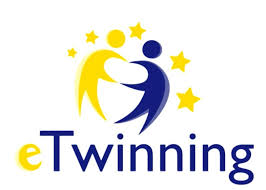 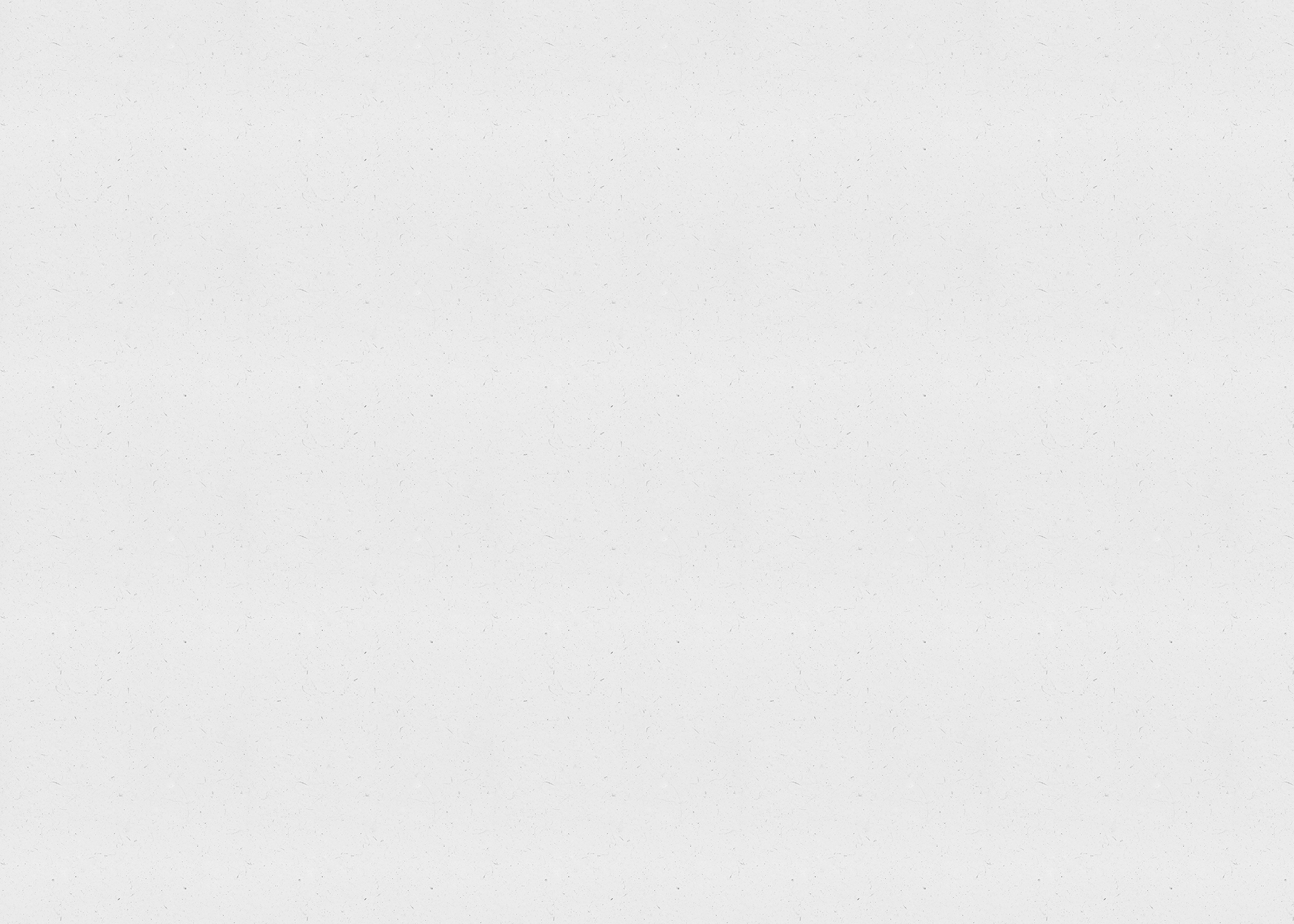 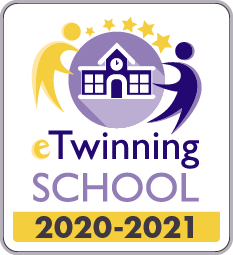 Il nostro Isituto è stato premiato come Scuola eTwinning 
per l’anno scolastico 20/21
eTwinning
la community delle scuole in Europa

una piattaforma per lo staff delle scuole per comunicare, collaborare, sviluppare progetti e condividere idee
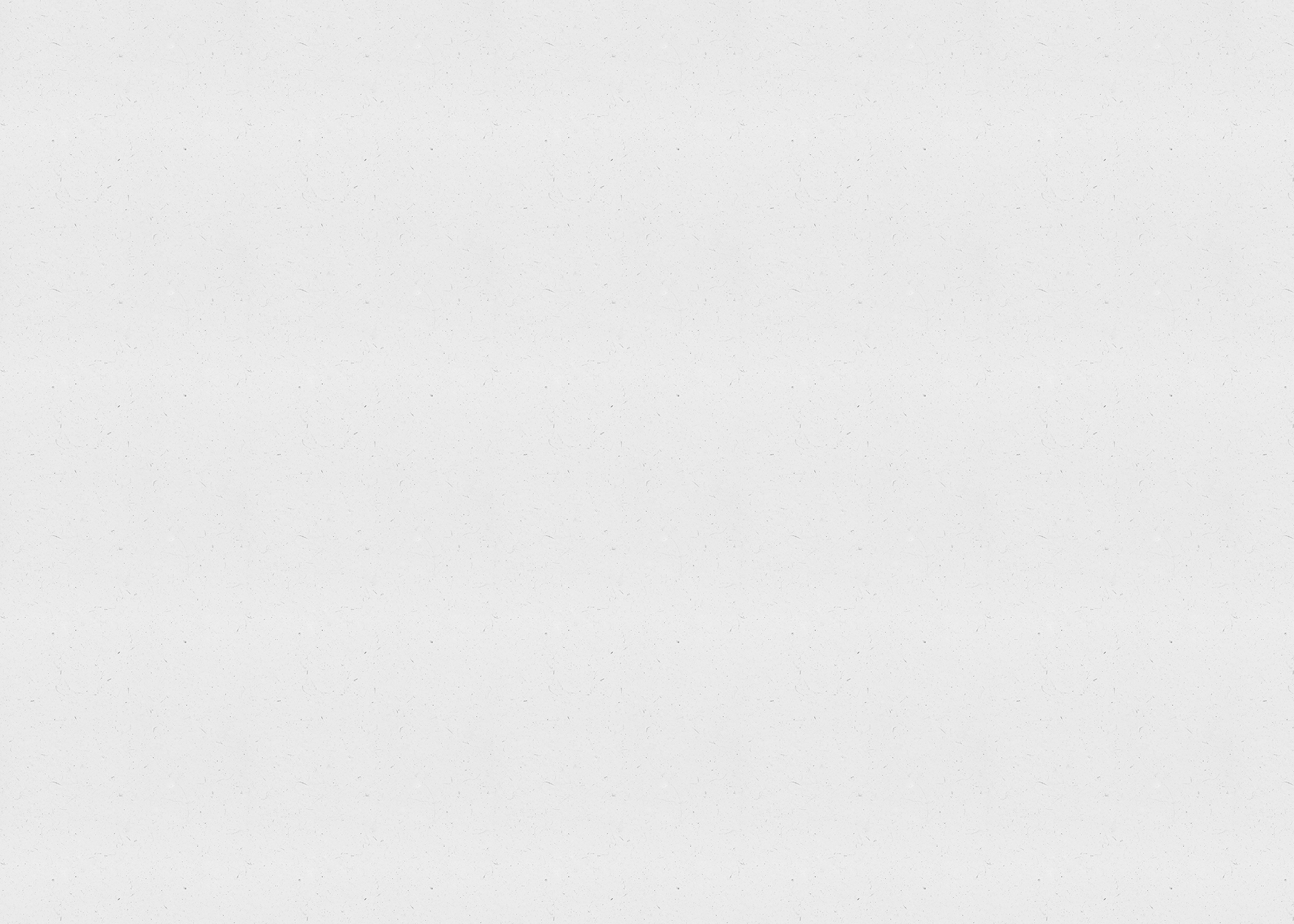 Ogni anno la Scuola propone gemellaggi elettronici con scuole della Comunità Europea, iscritte alla Comunità eTwinning
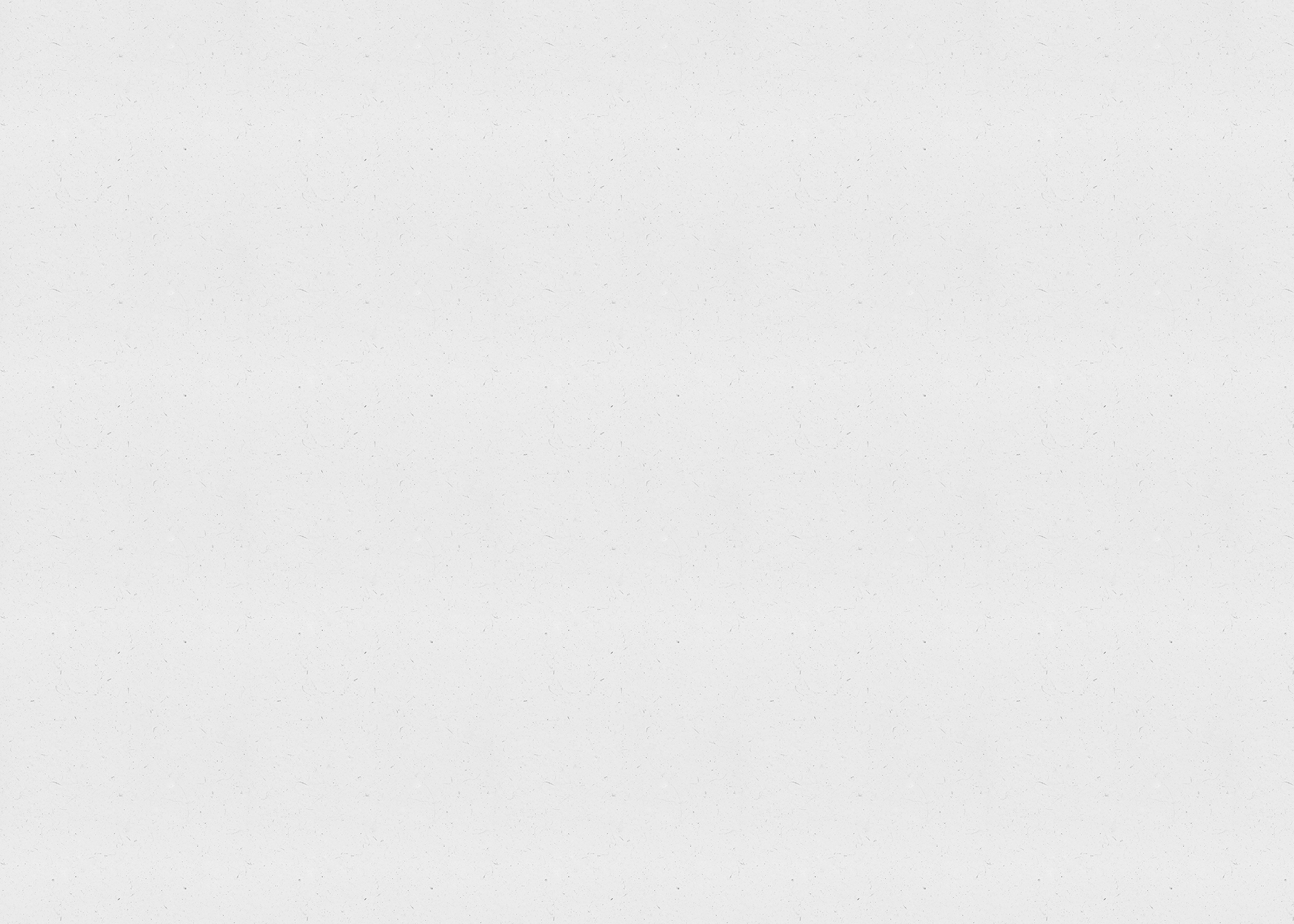 Nell’anno scolastico 2018/2019 gli studenti delle classi 2A e 2D hanno ottenuto il Certificato di Qualità per il progetto eTwinning:
“Let’s share our European Identity”,
svolto, nell’ambito delle lezioni CLIL di geografia
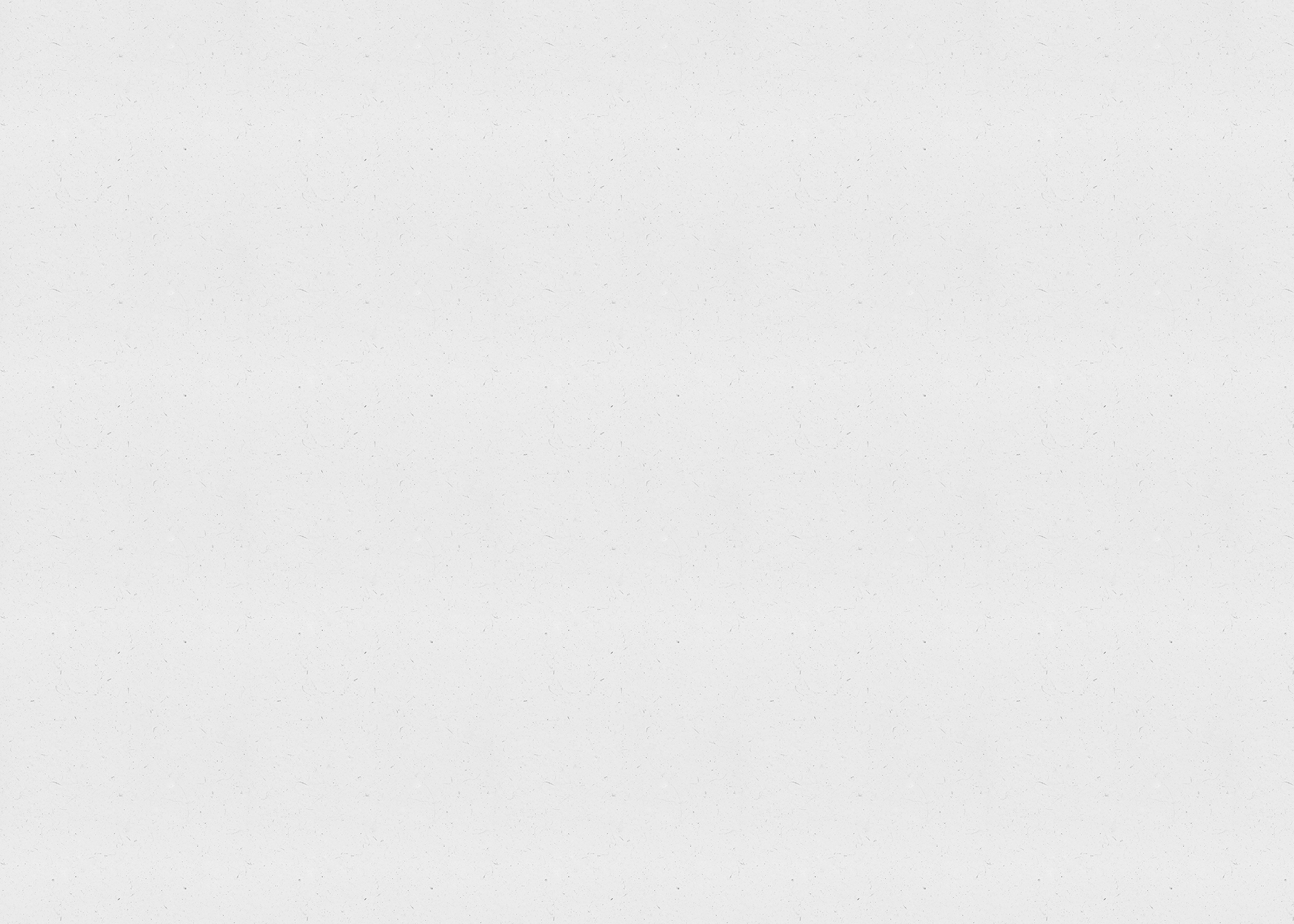 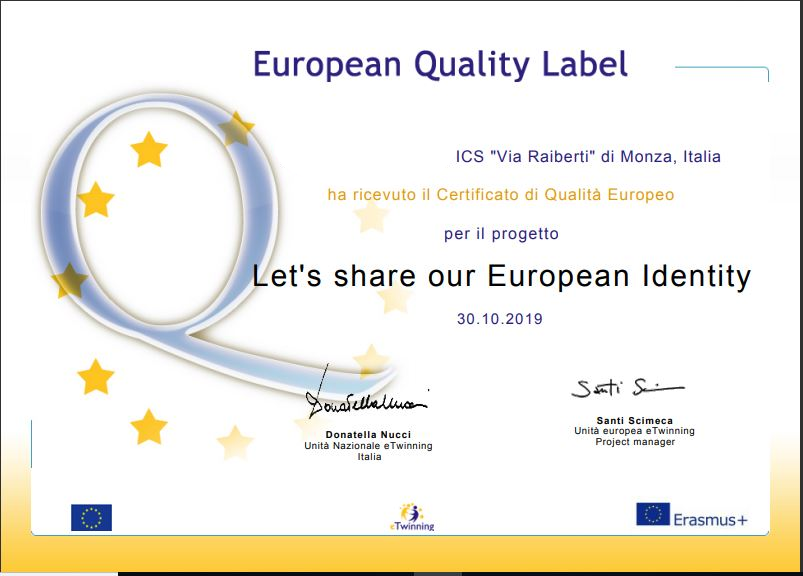 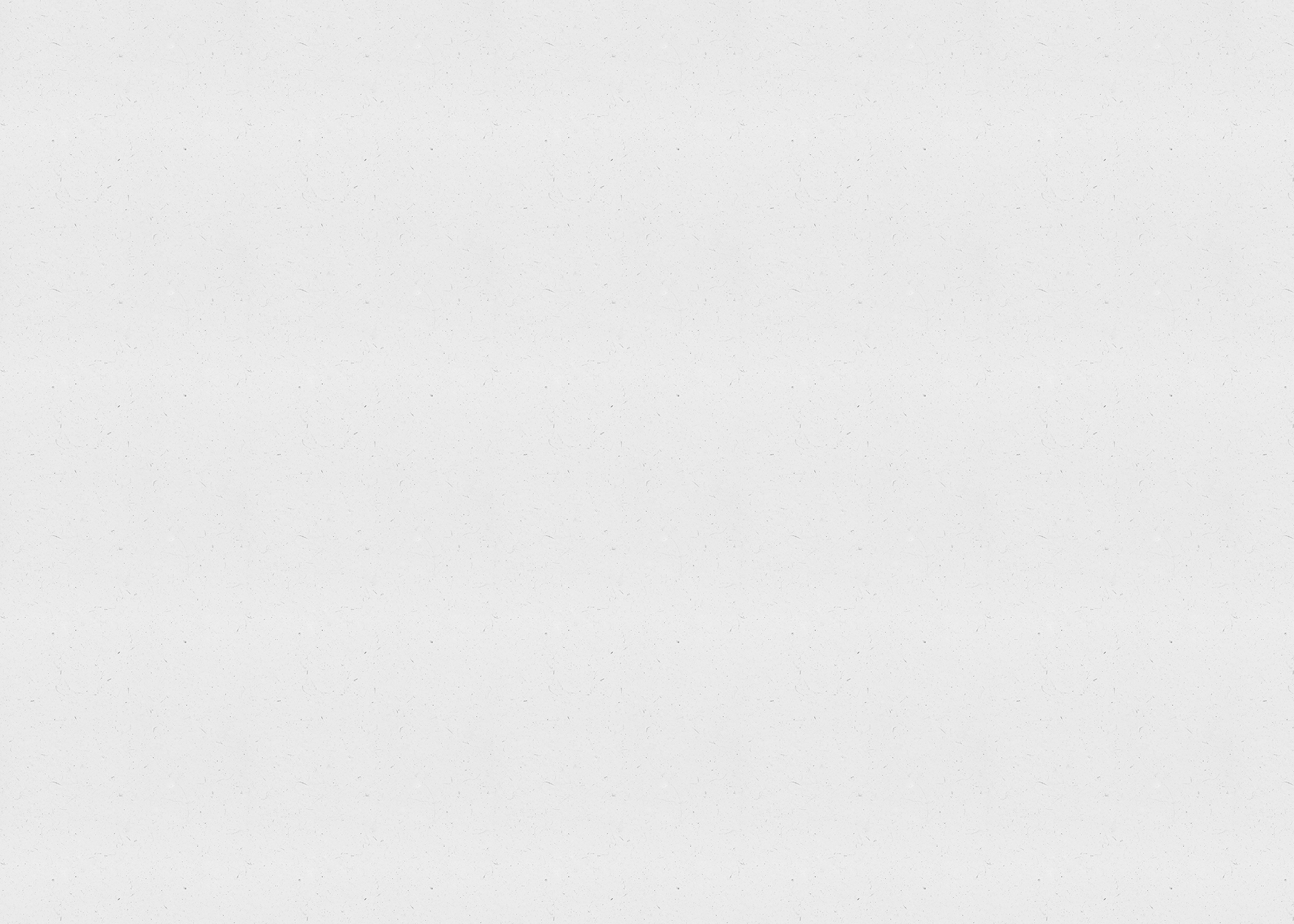 Proponiamo i titoli di alcuni progetti svolti in questi anni dai ragazzi ...
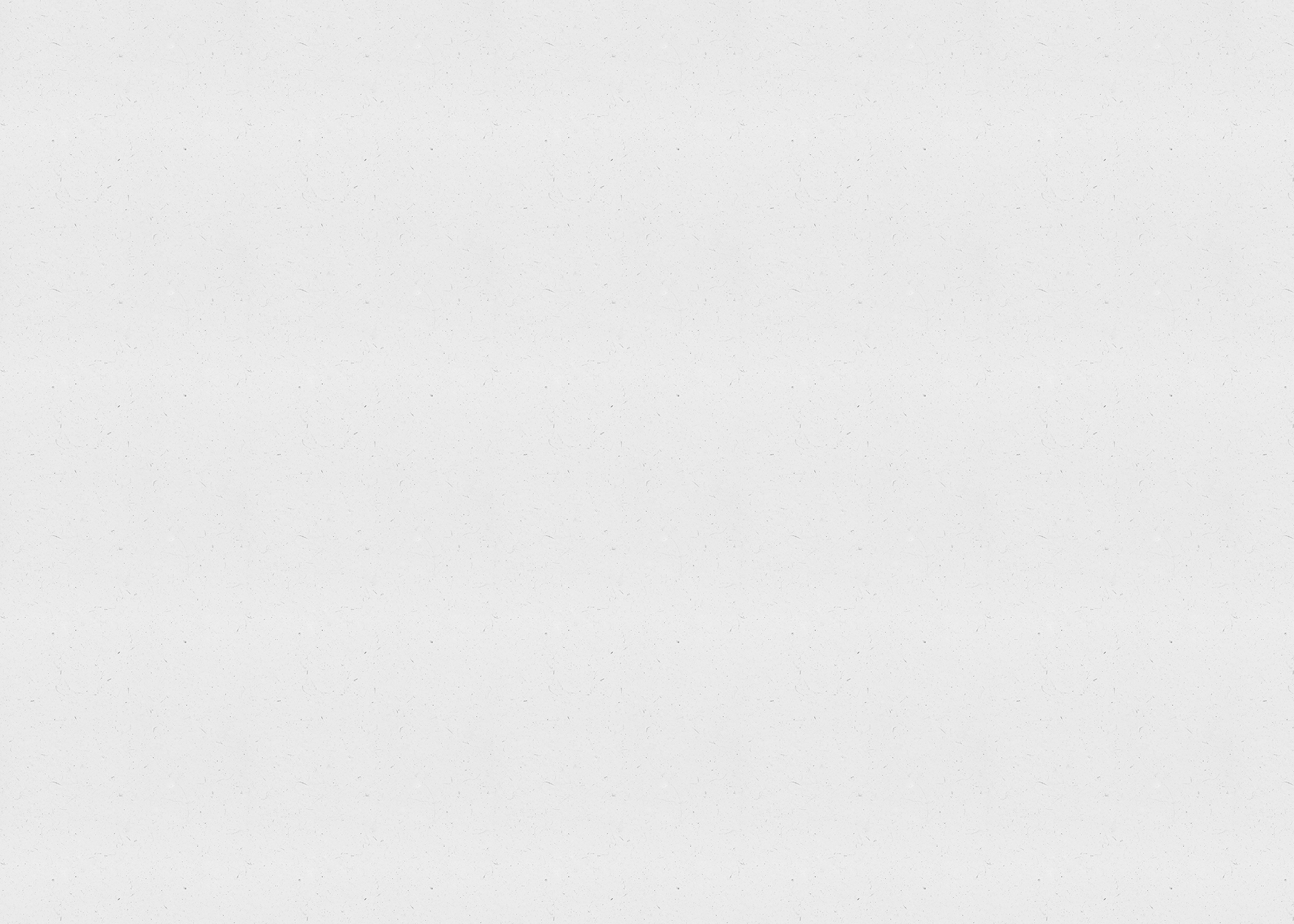 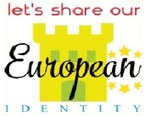 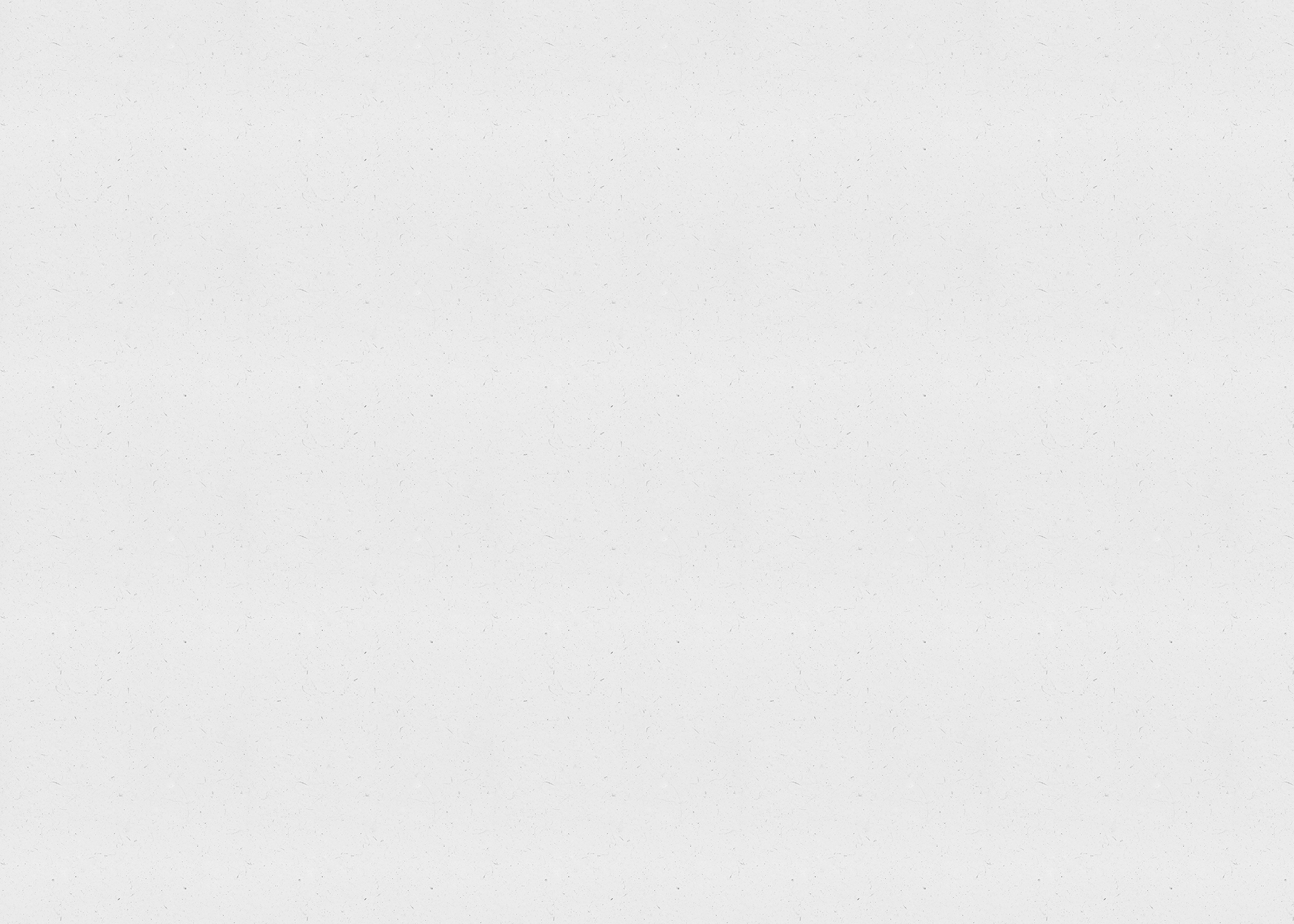 Gemellaggio sulle tradizioni e l’identità Europee
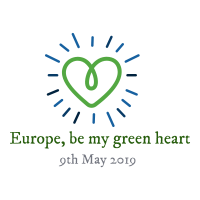 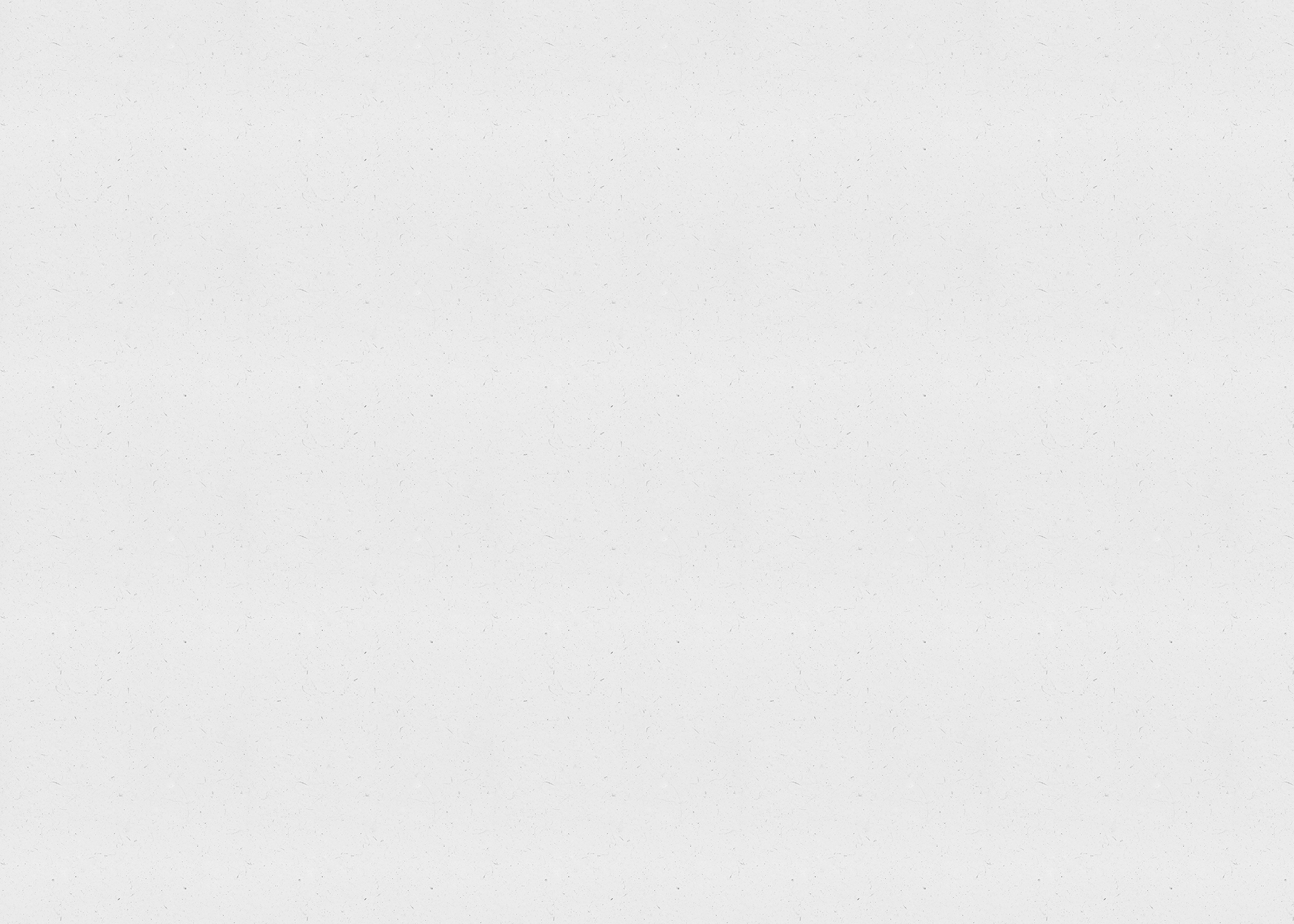 Festeggiare la giornata dell’Europa parlando della protezione dell’ambiente
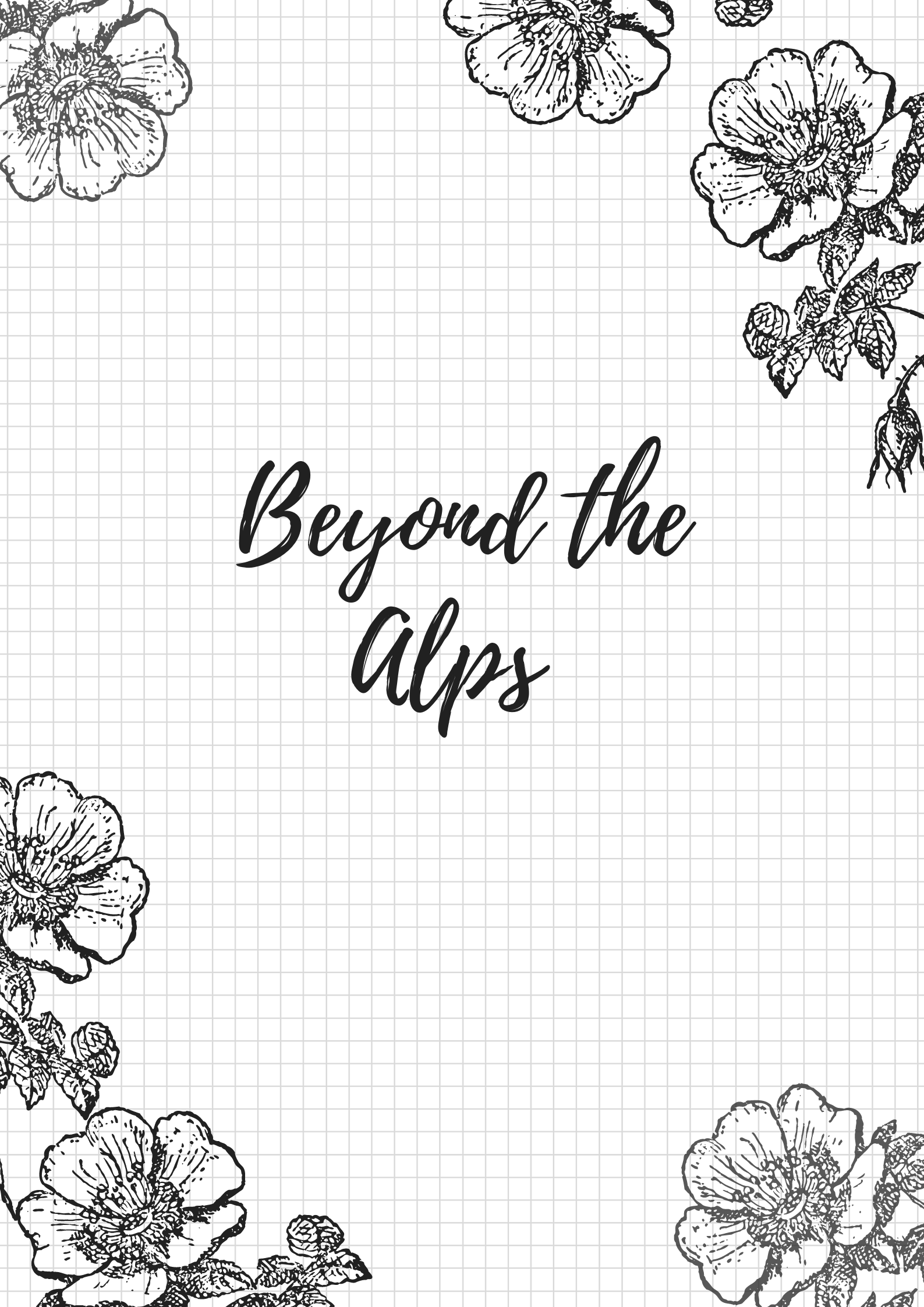 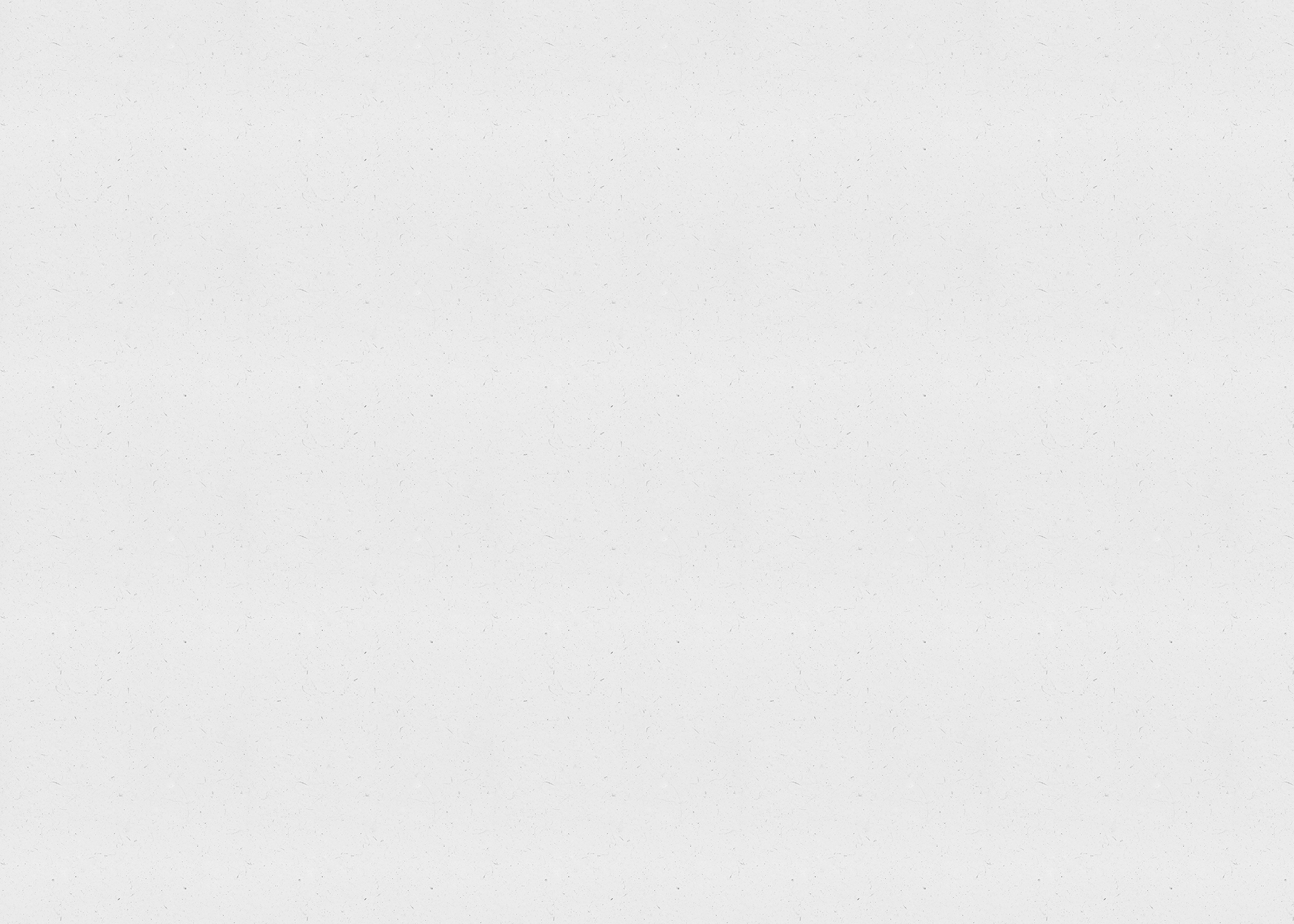 Amici di penna ….. oltre le Alpi
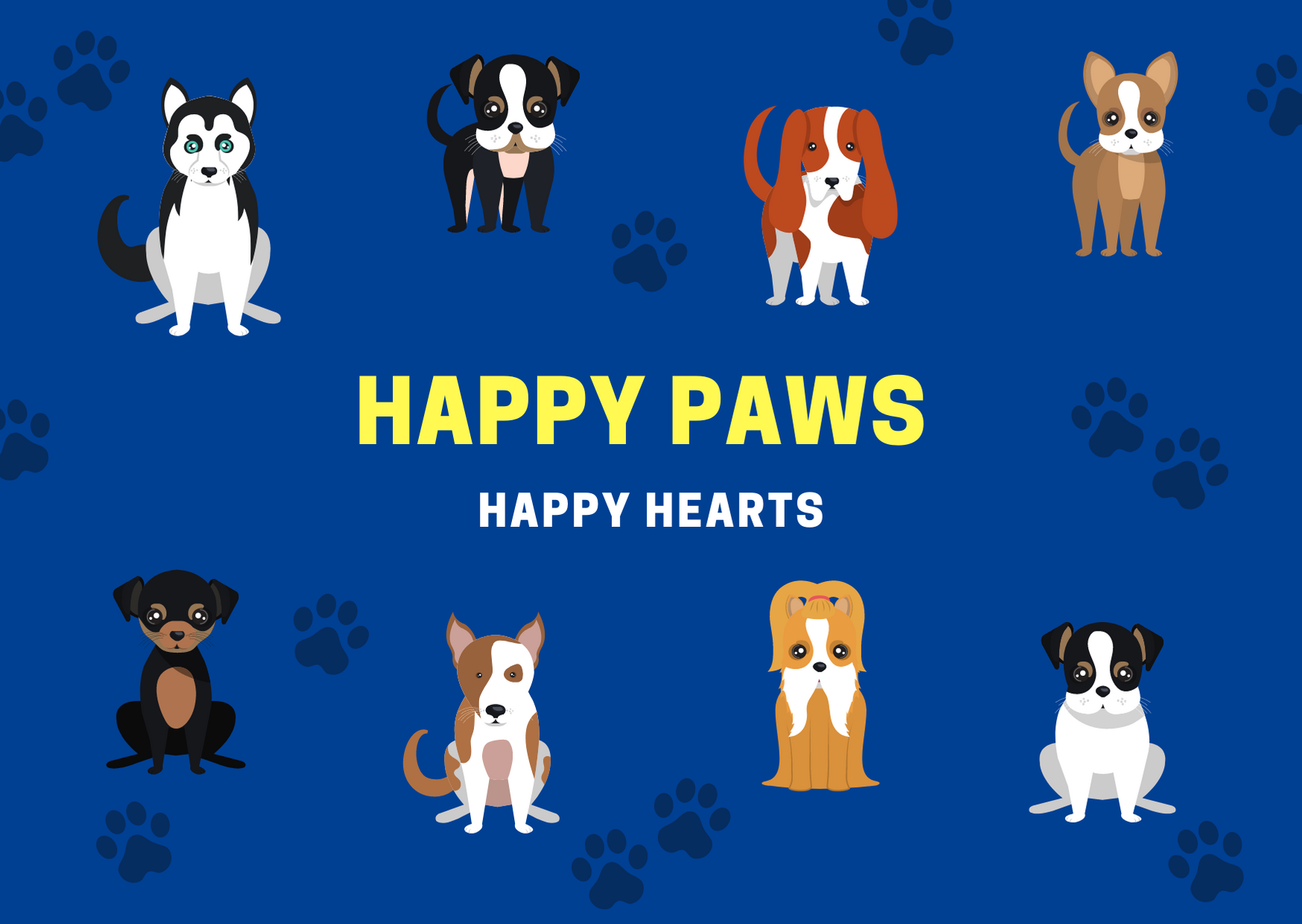 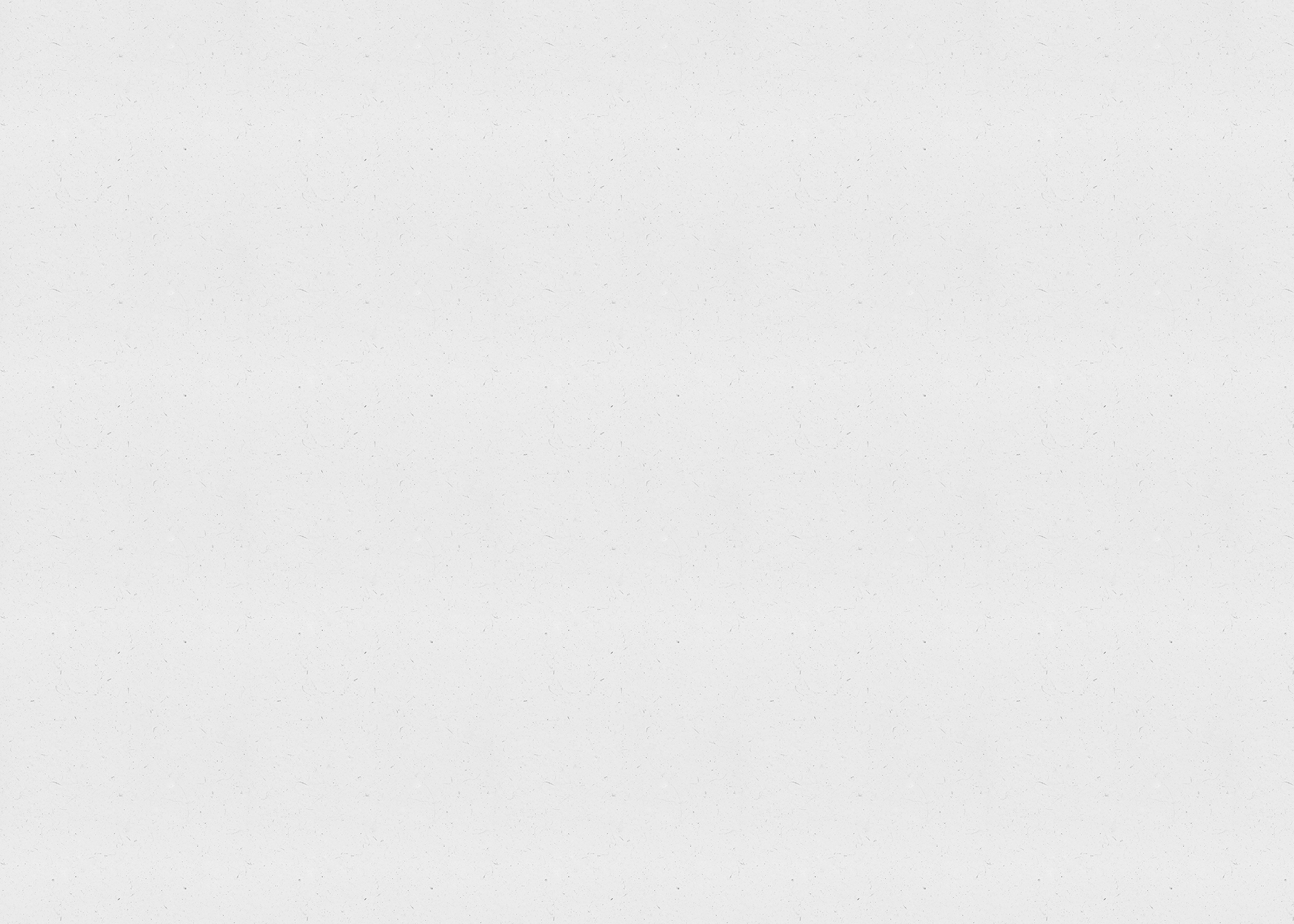 Cuccioli al canile, a casa e online
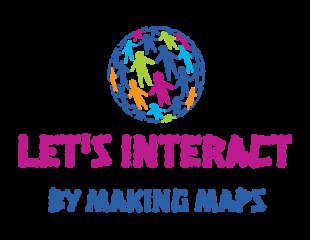 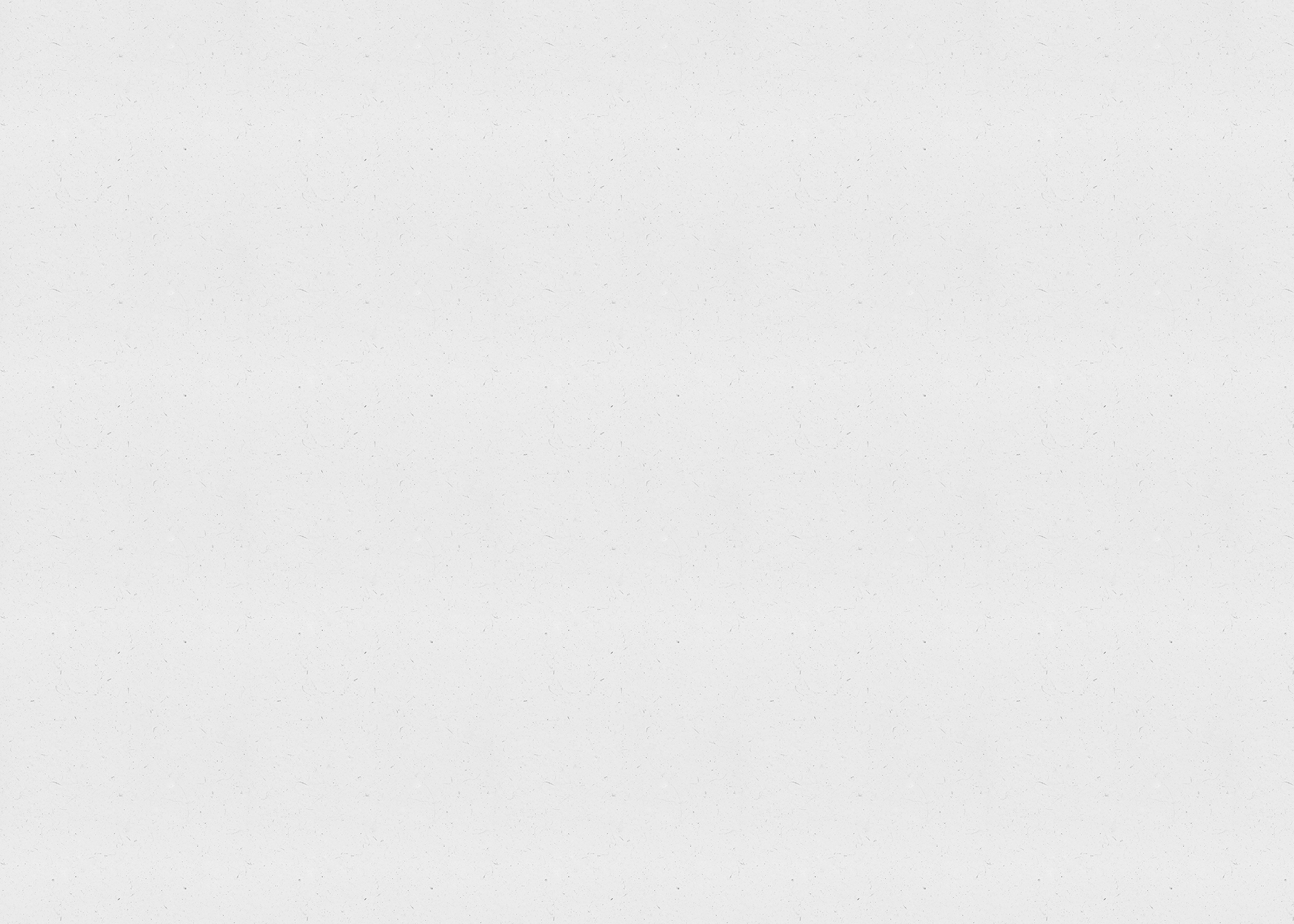 Interagiamo costruendo mappe digitali
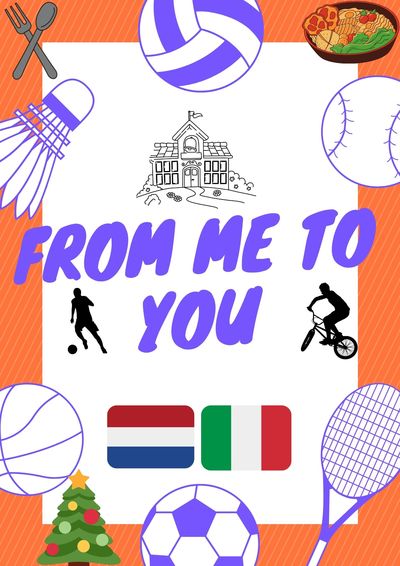 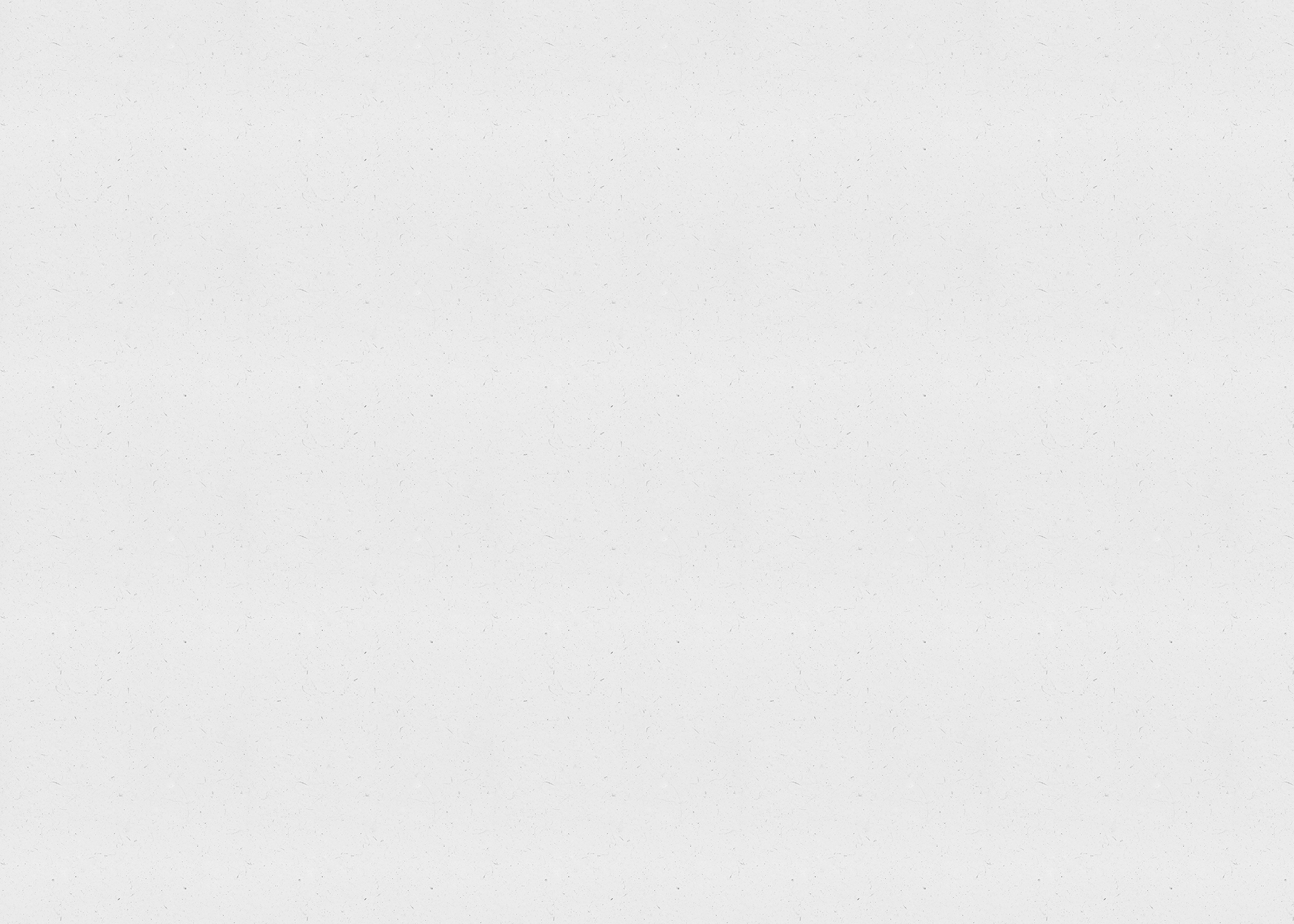 Dall’Italia ai Paesi Bassi
eTwinning:  un’opportunità per allargare i propri orizzonti culturali, conoscere meglio l’Europa, sviluppare le competenze digitali e approfondire l’inglese!
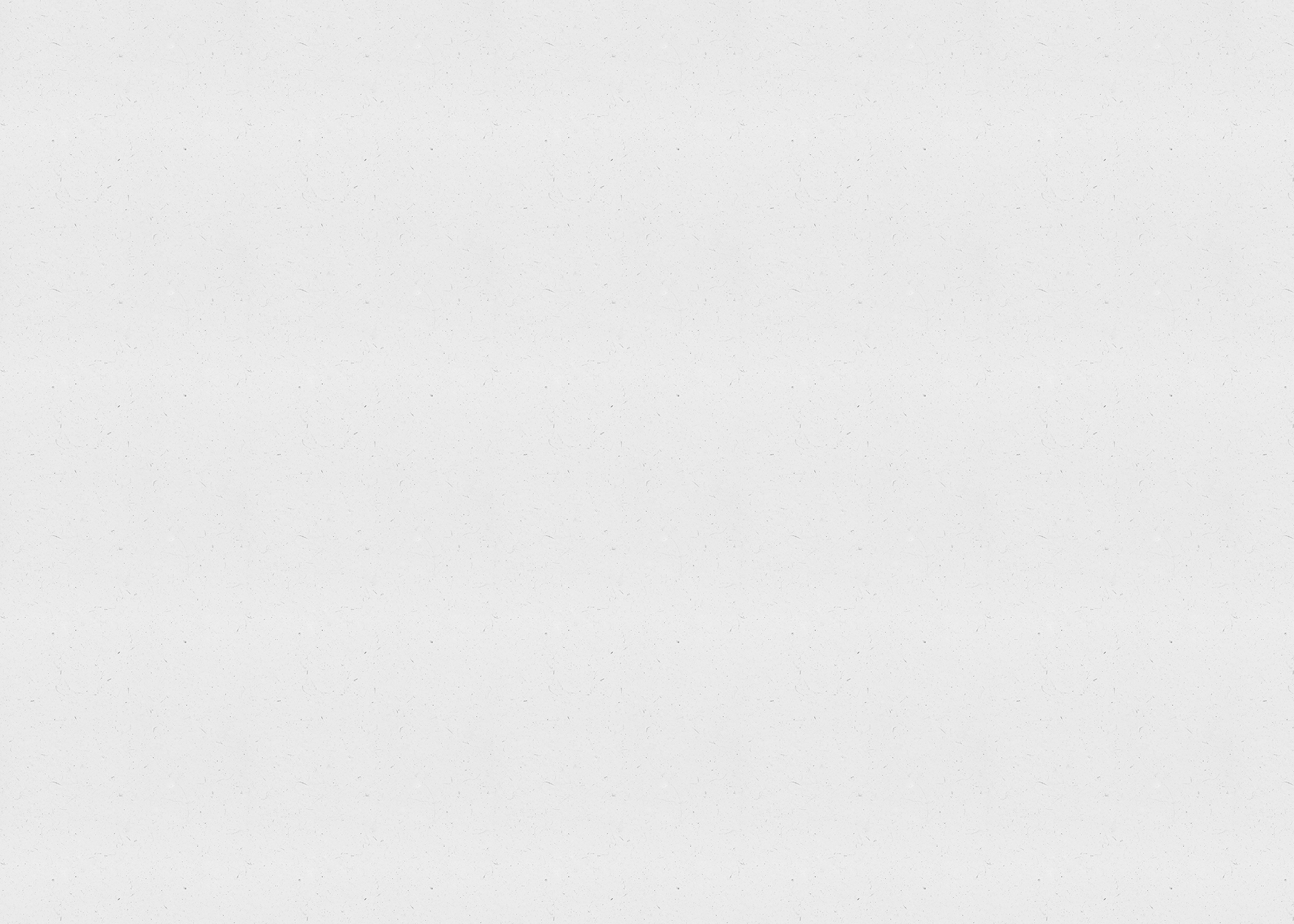